At any point in the presentation, you may advance to the next slide by hitting the space bar, the right arrow key, or the n key.
CSCI 3321  Numerical Methods

Truncation errors
Rounding errors
	Computer representability
	Loss of significance
Assignment #1
If you have not already viewed the PowerPoint presentation entitled
 NSODE1a.pptx
Please view that presentation first for an overview of the course, then 
NSODE1b.pptx
And then, this one
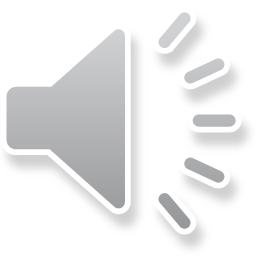 CSCI 3321  Numerical Methods
Truncation Errors
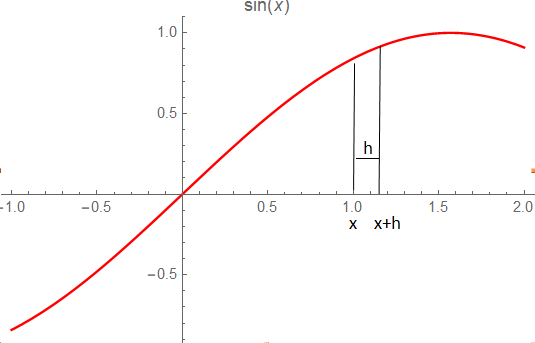 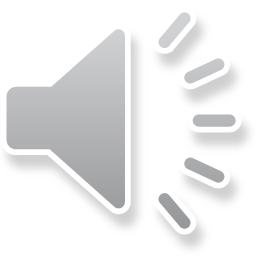 CSCI 3321  Numerical Methods
Rounding Errors – Loss of Significance
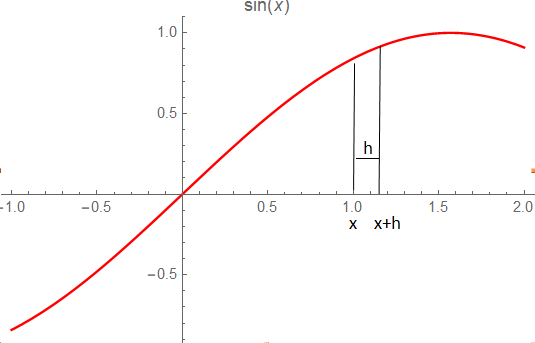 4 significant
digits
1 significant
digit
Be sure to follow the programming 
policies when writing your programs
Assignment #1
Link to the Programming Policies
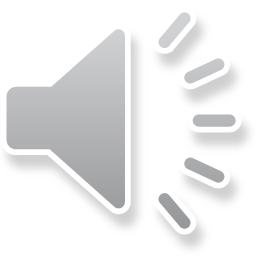